Využitie zemetrasných vĺn a zloženie zeme
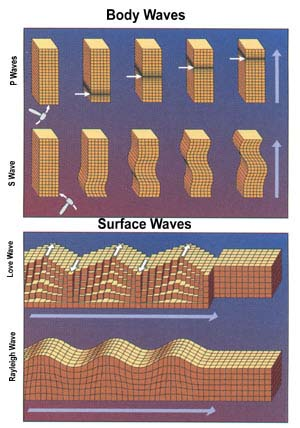 Seizmické vlny
Povrchové
   Objemové


P-vlny                S-vlny
Pozdĺžne           Priečne
Andrija Mohorovičić
1909
Mohorovičićova diskontinuita 
rozhranie medzi zemskou kôrou
    a zemským plášťom
zmena hustoty z 2,9 na 3,3 kg.dm−3
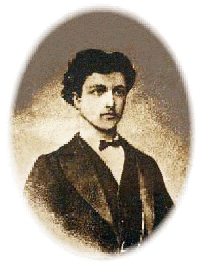 Vypracoval: Samuel Kostúr 3.B